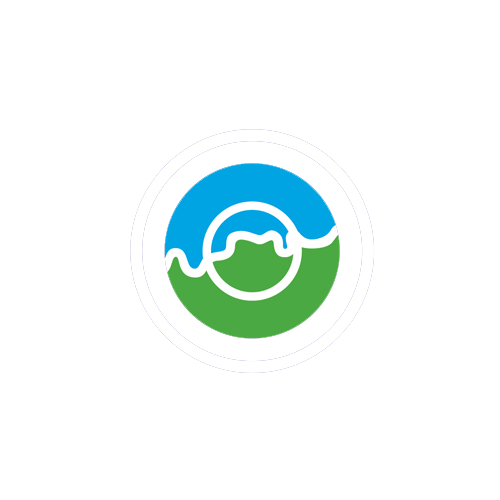 Safer Working in General Practice Redbridge Collective Action MeetingThursdy 5th September 2024
Scope for Today
Informal session – safe and confidential space 

Suggested Content: 
- LMC role in Collective Action (what we can and cannot do)
	- Briefly talk through the 10 BMA suggested actions (and enable discussion upon 	   how to operationally implement them)
	- Provide information upon LLMC produced guidance upon safer working
	- Confirm the position re contractual uplift for 2024/25 (including DDRB 	  	 	   implementation) 
	- Allow opportunity for discussion between local practices upon their chosen 		   approaches to BMA Collective Action
LMC Support
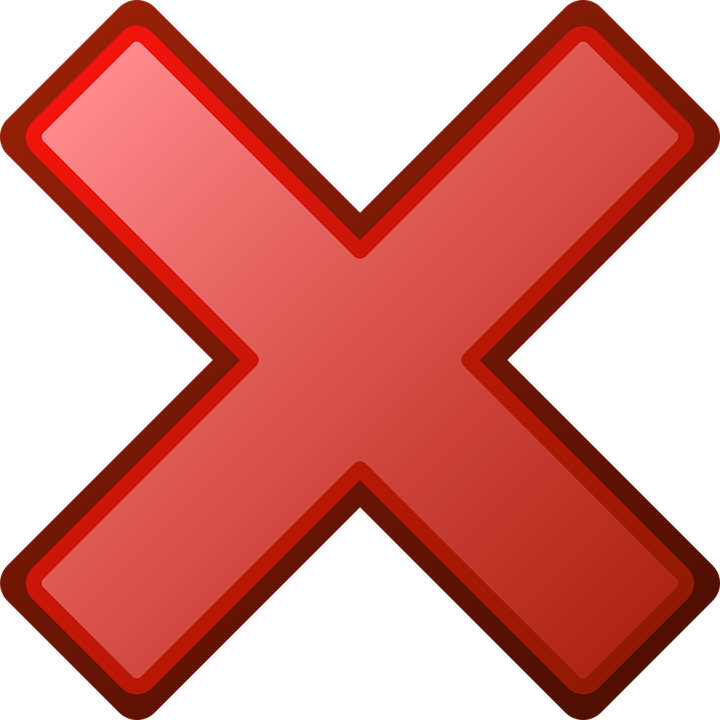 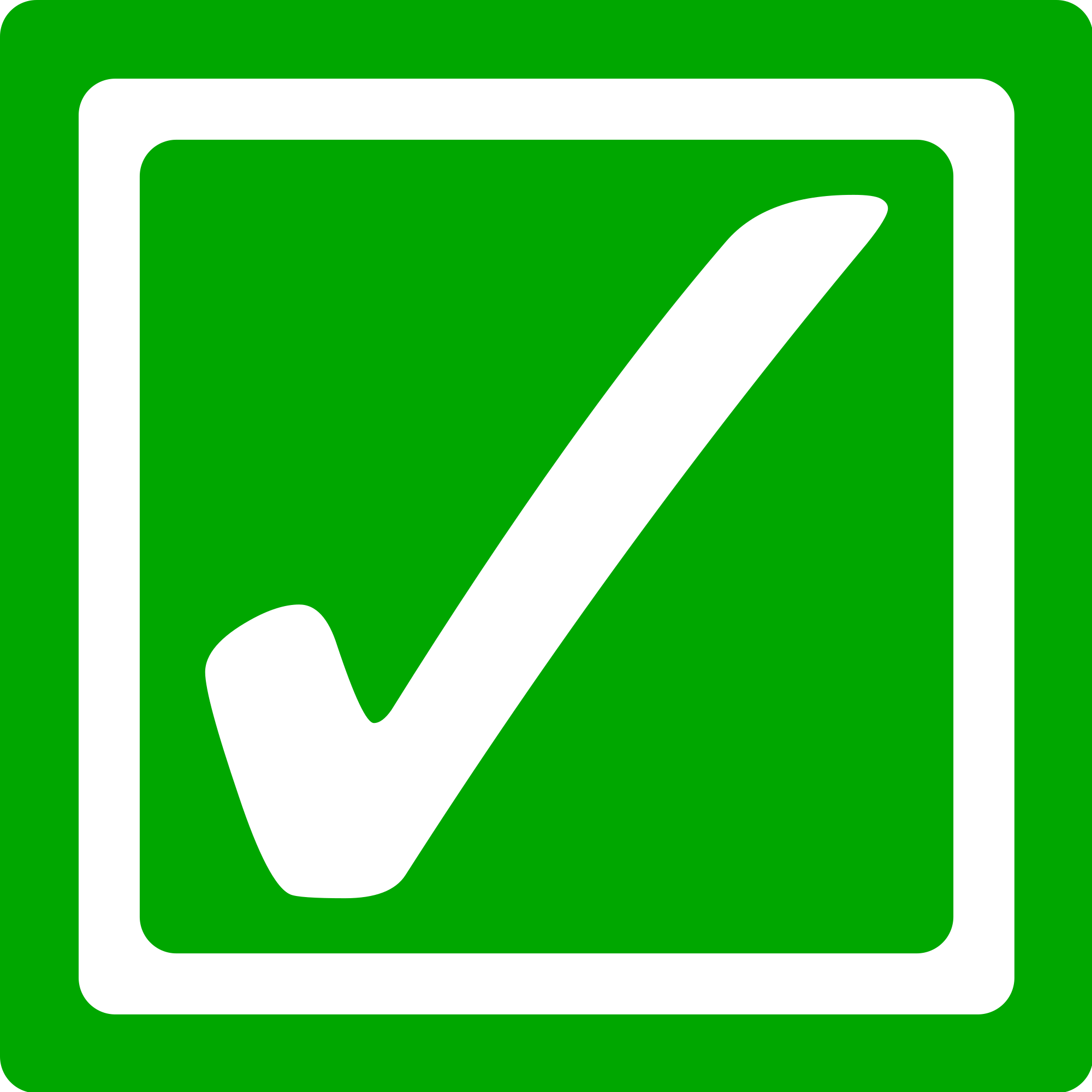 Enable opportunity for practice discussion
Sign post to BMA/GPC information 
Provide information and advice in relation to local contracts 
Support discussion with local commissioners and system stakeholders 
Provide LMC ‘Safer Working’ Toolkits and advice upon implementation
Direct/instruct or influence Practice decisions re Collective Action 

Undertake any Trade Union Activity (or be perceived to do so)
10 Actions
Limit daily patient contacts per clinician to 25 and divert patients to local urgent care settings once daily maximum capacity has been reached. 
Stop engaging with the e-Referral Advice & Guidance pathway 
Serve notice on any voluntary services currently undertaken that plug local commissioning gaps
Stop rationing referrals, investigations, and admissions 
Switch off GP Connect Update Record functionality 
Withdraw permission for data sharing agreements not required for direct patient care 
Freeze sign-up to any new data sharing agreements or local system data sharing platforms.
Switch off Medicines Optimisation Software 
Defer signing declarations of completion for “better digital telephony” and “simpler online requests” until further GPC England guidance is available.
Defer making any decisions to accept local or national NHSE Pilot programmes.
LLMC Safer Working
Our quick reference guide contains useful resources to help manage your workload and avoid unsafe situations for both practitioners and patients. It is intended to help you: 

easily understand what activity you are required to undertake and what they can push back against
explain to patients, trusts, commissioners and other bodies why a piece of activity should be provided elsewhere in the system
seek help from your LMC or the Londonwide LMCs team where your ability to deliver safe care is compromised by the system.
Signpost resources that help you to design and make changes that support safe effective working.
LMCs and Londonwide LMCs will continue to push back on inappropriate workload transfers and seek to change behaviours so such requests stop.
2024/25 – Contractual Uplift
1.9% plus DDRB 5.5% = 7.4% 
Uplift applies to whole contract (not just staffing elements as in 2023/24) 
NOT sufficient to restore income back to 2018/19 levels and NOT agreed/accepted by BMA/GPC
ARRs – 2% increase in April 2024 (no longer in line with AfC as uplift 3.5% short
Open Discussion
Any questions? 

Current practice position? 
Any obstacles that require LMC support?